大阪ガス㈱
オープンイノベーション
主催：中部経済産業局
協力：大阪ガス株式会社
事務局：公益財団法人
　　　　　　国際環境技術移転センター
大阪ガス㈱と事業展開、
技術開発を進めるチャンス!!
中部経済産業局では、オープンイノベーションを通じ、中部圏内外の大手企業と中部圏の企業のマッチングを支援しております。
ｰ大阪ガス㈱開発ニーズ説明会ｰ
参加無料・申し込み要
日時：平成２９年７月３１日（月）　14:00 ～ 16:30
　　　　　　　　　　　　　　　　　　　　　（13：30受付開始）
場所：名古屋栄ビルディング１２階　特別会議室
　　　　（名古屋市東区武平町5-1）　
定員：先着100名
申込締切：平成２９年７月２０日（木）１７時まで
申込方法：申込書にご記入の上、FAX又はメールにてお
　　申し込ください。
　（定員に達した場合は、早期終了させていただきます。
　申し込み企業多数の場合は、1社1・2名に調整させてい
  ただきます。）
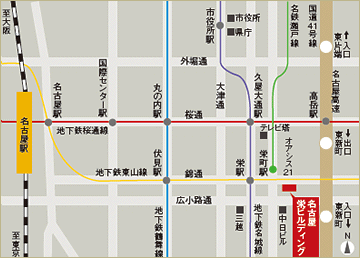 検索事業領域
①業務用・産業用機器
  ・排熱利用技術　　・工場排水処理技術
③パイプライン・インフラ技術
　・パイプラインの保全・修繕技術
    ・ＬＮＧ関連技術　・電力関連技術
④材料技術
　・フィルター材料 　・高熱伝導性樹脂の作製
　 ・防菌・防腐・防カビ・防藻・防虫材料
    ・ナノ材料合成  　 ・スプレードライ,フリーズドライ委託
⑤ＩＣＴ/ＩｏＴ
　 ・ 電力デバイスの状態監視技術
　 ・ ＥＭＳサービス
       （計測端末・データ分析・サービス提供方法）
　 ・ ガス工事現場でのＩｏＴ活用
　 ・音声認識技術
②燃料電池・家庭用機器
　 ・家庭用燃料電池
　　（コストダウン・コンパクト化・高効率化）
 　・セラミックスの高硬度化
　 ・ガスコンロ調理の利便性向上
※ニーズ発表会参加には申し込みが必要です。（裏面参照）
※本説明会で得たニーズ等の情報は提案のみの使用とし、他での使用を禁止いたします。
お問合せ（事務局）
公益財団法人国際環境技術移転センター（ＩＣＥＴＴ）地球環境部 事業企画課 水谷
TEL：059-329-3500  　 FAX：059-329-8115　　E-mail： webmaster@icett.or.jp
ｰ　オープンイノベーションの流れ　ｰ
開発ニーズ説明会参加申し込み
下記の申込書でお申し込みください（締切：7月20日(木）)
開発ニーズ説明会参加受付連絡
事務局より、連絡します。
開発ニーズ説明会(7月31日(月))
大阪ガス㈱より、開発ニーズ及び面談エントリーシートの記載方法を説明します。
面談エントリーシート
（提案書）の提出
大阪ガス㈱の開発ニーズに沿った面談エントリーシート（提案書）を提出してください。（締切：8月25日(金）)
事務局より、連絡します。（9月中旬頃）
大阪ガス㈱のニーズ基準に満たなかった場合
事務局が、マッチングの日程を調整し、連絡します。(9月中旬頃）
大阪ガス㈱のニーズ基準に満たした場合
マッチング会
（10月10日、11日（予定））
大阪ガス㈱と提案企業が提案書内容に沿った個別面談をしていただきます。
ＦＡＸ送付先：０５９－３２９－８１１５ （送付状不要）                 公益財団法人国際環境技術移転センター
E-Mail ： webmaster@icett.or.jp　　 　　　　　　　　　　　            地球環境部　事業企画課　水谷 行
申込締切：平成２９年７月２０日（木）
大阪ガス㈱開発ニーズ説明会（平成29年7月31日（月））参加申込書
※貴社事業内容等により、参加をお断りする場合がございます。参加申込企業多数の場合、1社1･2名に調整させていただく場合があります。
※ご記入いただいた情報は、主催機関及び事務局にて適切に管理いたします。参加企業情報に関しましては、事前に大阪ガス株式会社に提供いたします。